B
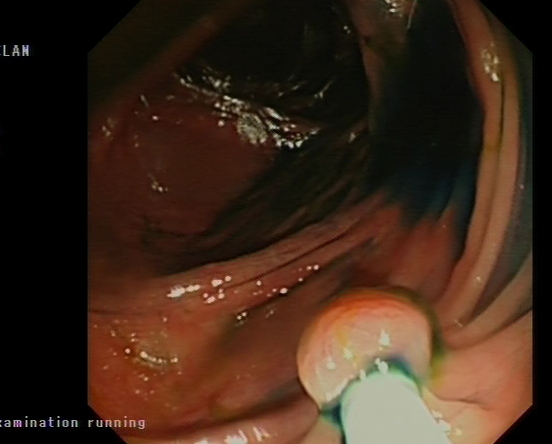 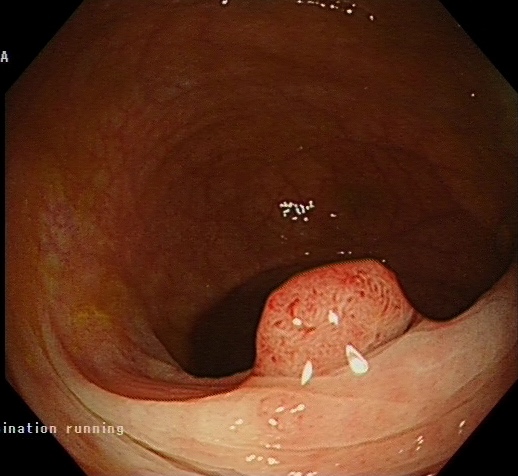 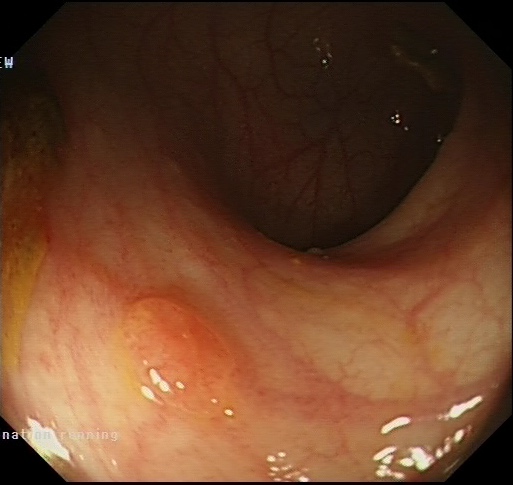 II-1                                            II-2                                     II-3
Family 43
A
I-2
I-1
Polyposis
carcinoma
INV / WT
NA
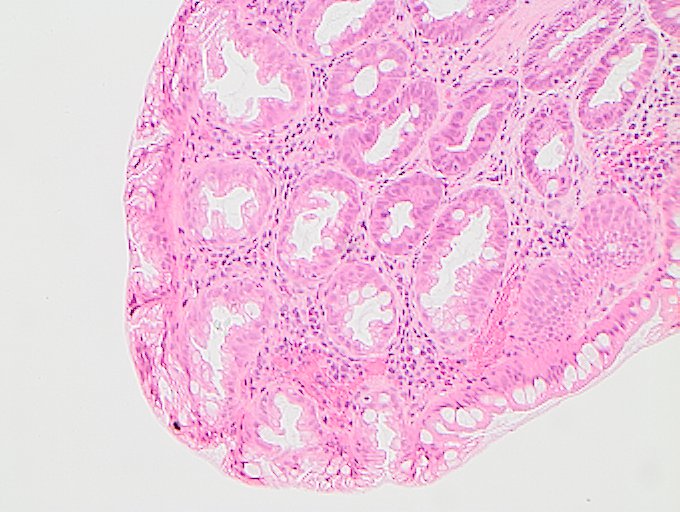 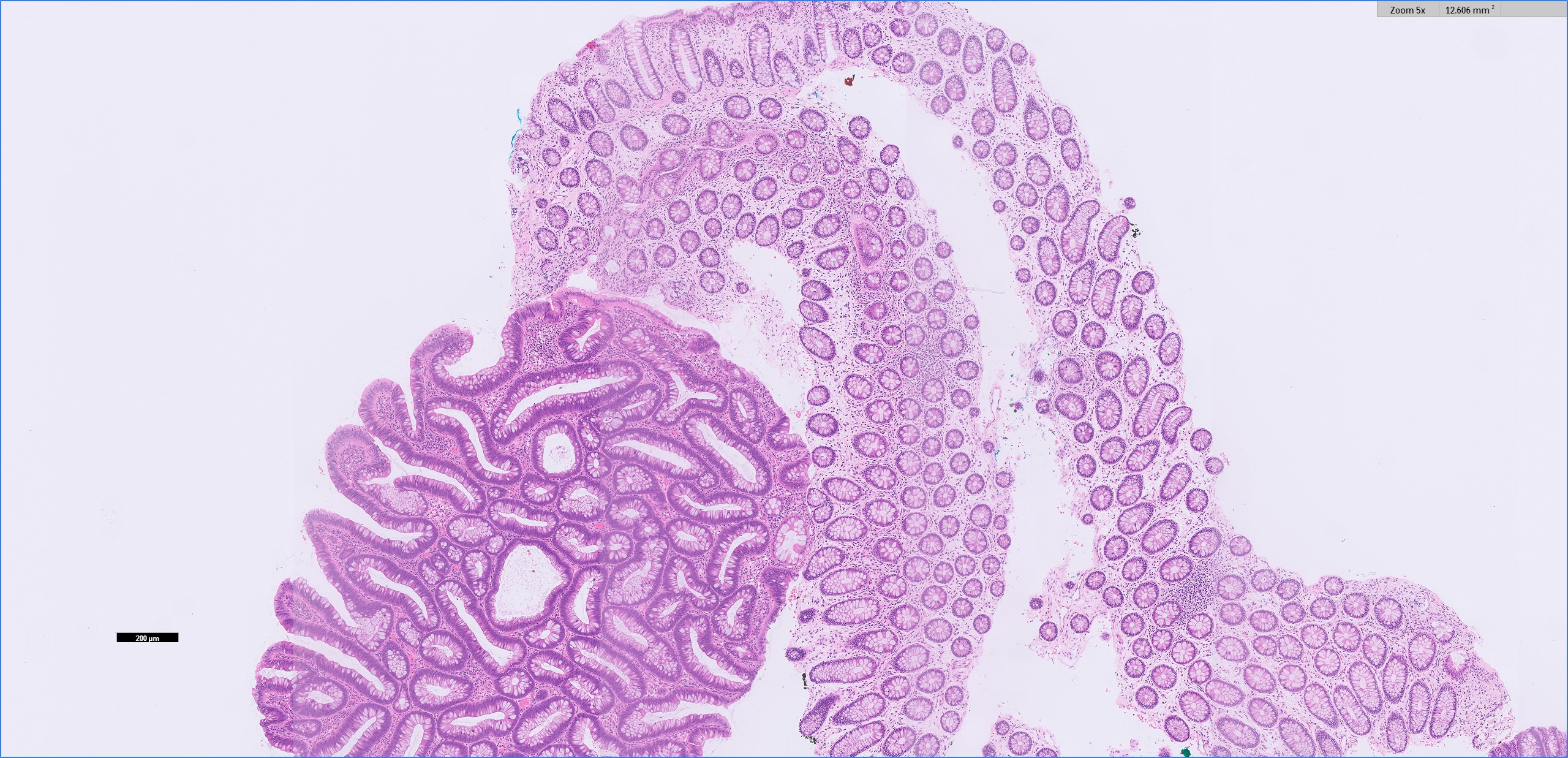 C
II-1                                       II-2                                                                            II-3
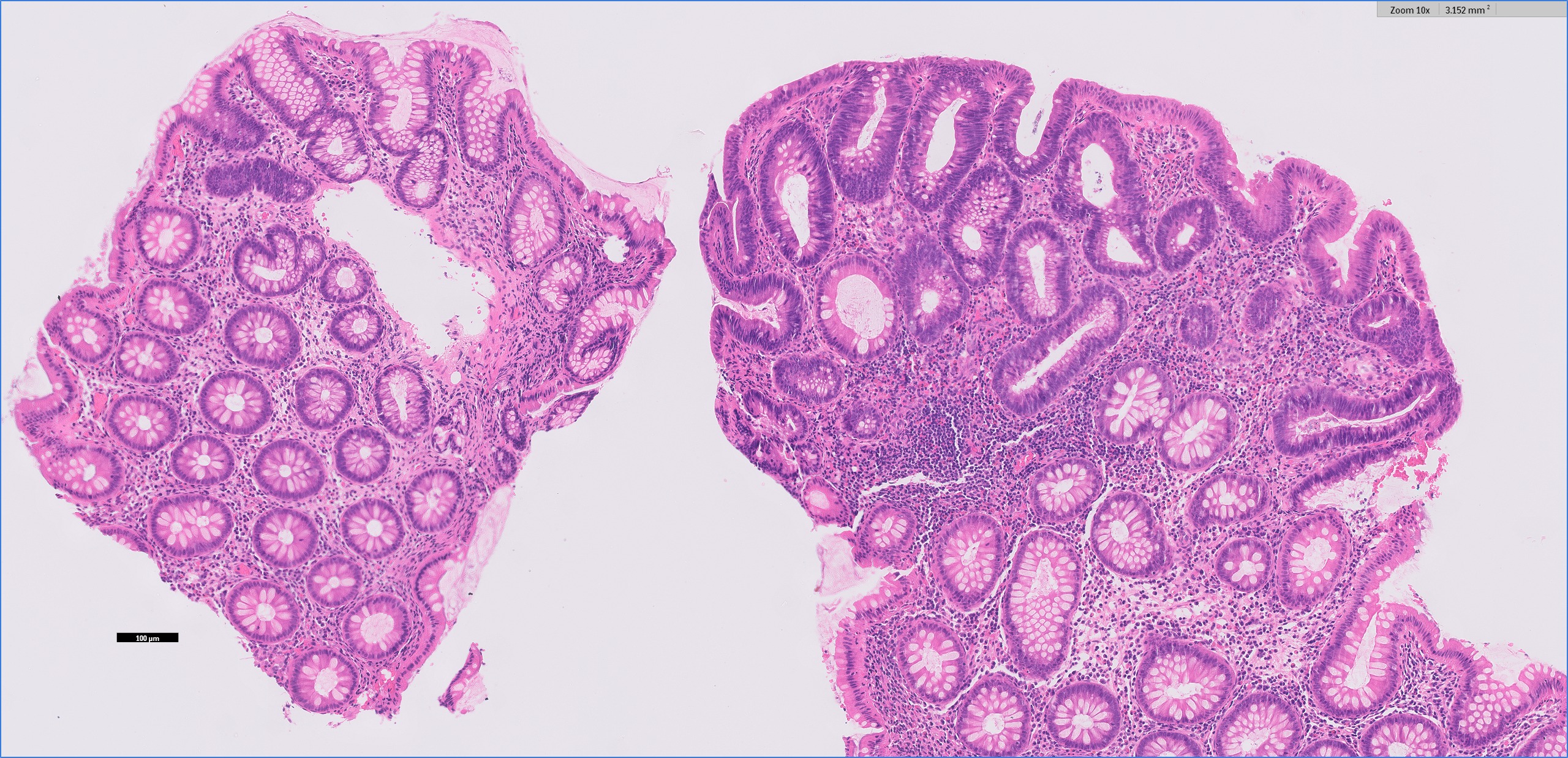 II-3
II-2
II-1
?
Polyposis
INV / WT
Polyposis
INV / WT
1 Polyp
WT / WT
11kb del
25bp del
D
112,769,976
111,452,111
111,496,633
111,440,257
111,639,964
111,639,989
111,952,019
111,951,934
116,946,042
111,676,773
A
B
C
D
E
F
CAMK4
STARD4 (UTR)
APC
NREP
FR
XR
5q
EF
CR
97,602,984
95,852,454
11q
98,945,055
98,009,035
G
H
I
E
5der
B
I
D
A
H
PC
A
11der
G
C
E
F
112,768,000
112,770,000
112,772,000
5:112,769,747-112,770,175
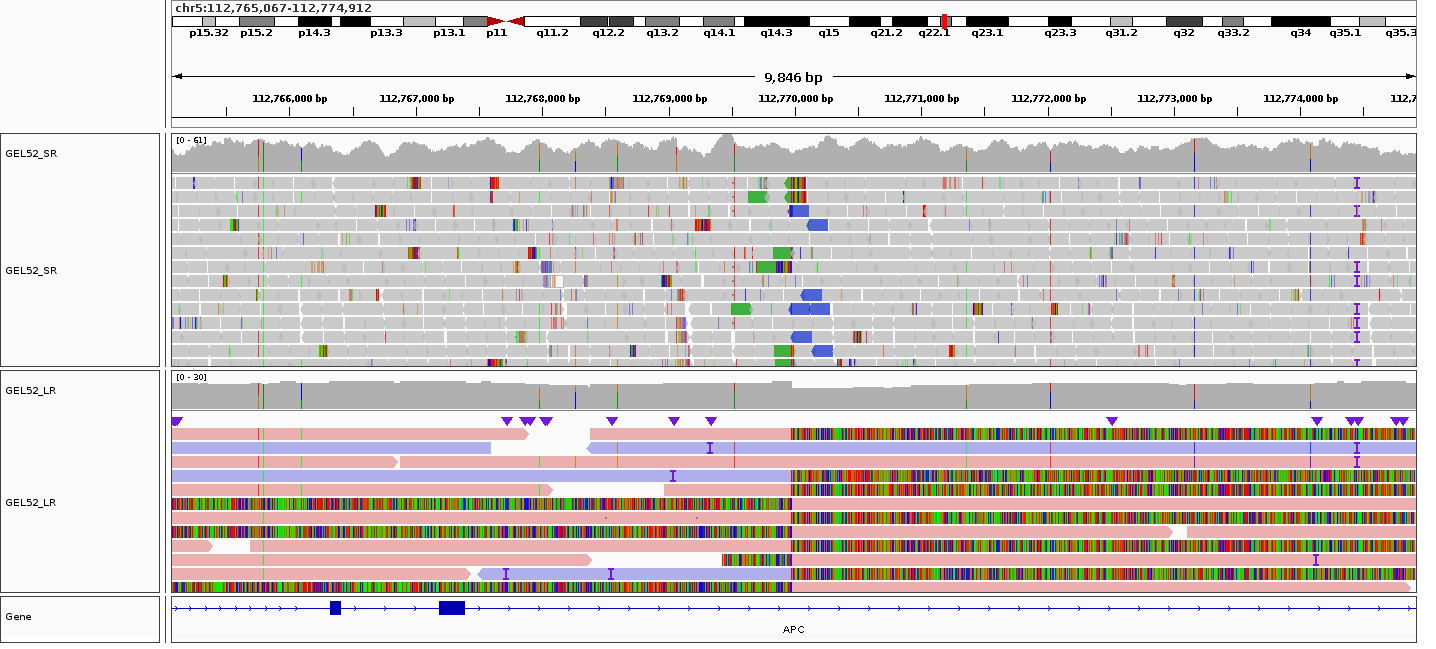 G
F
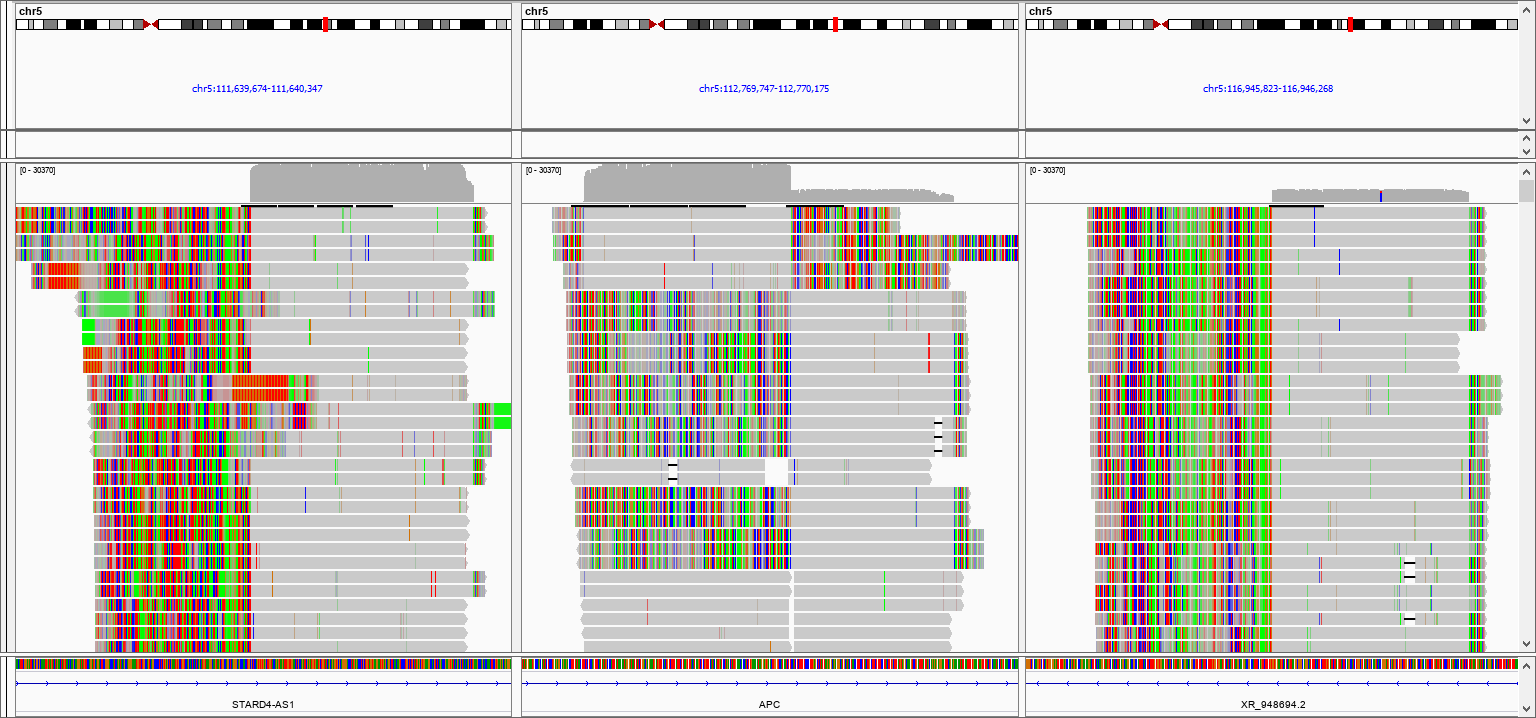 0-30,370
APC
APC